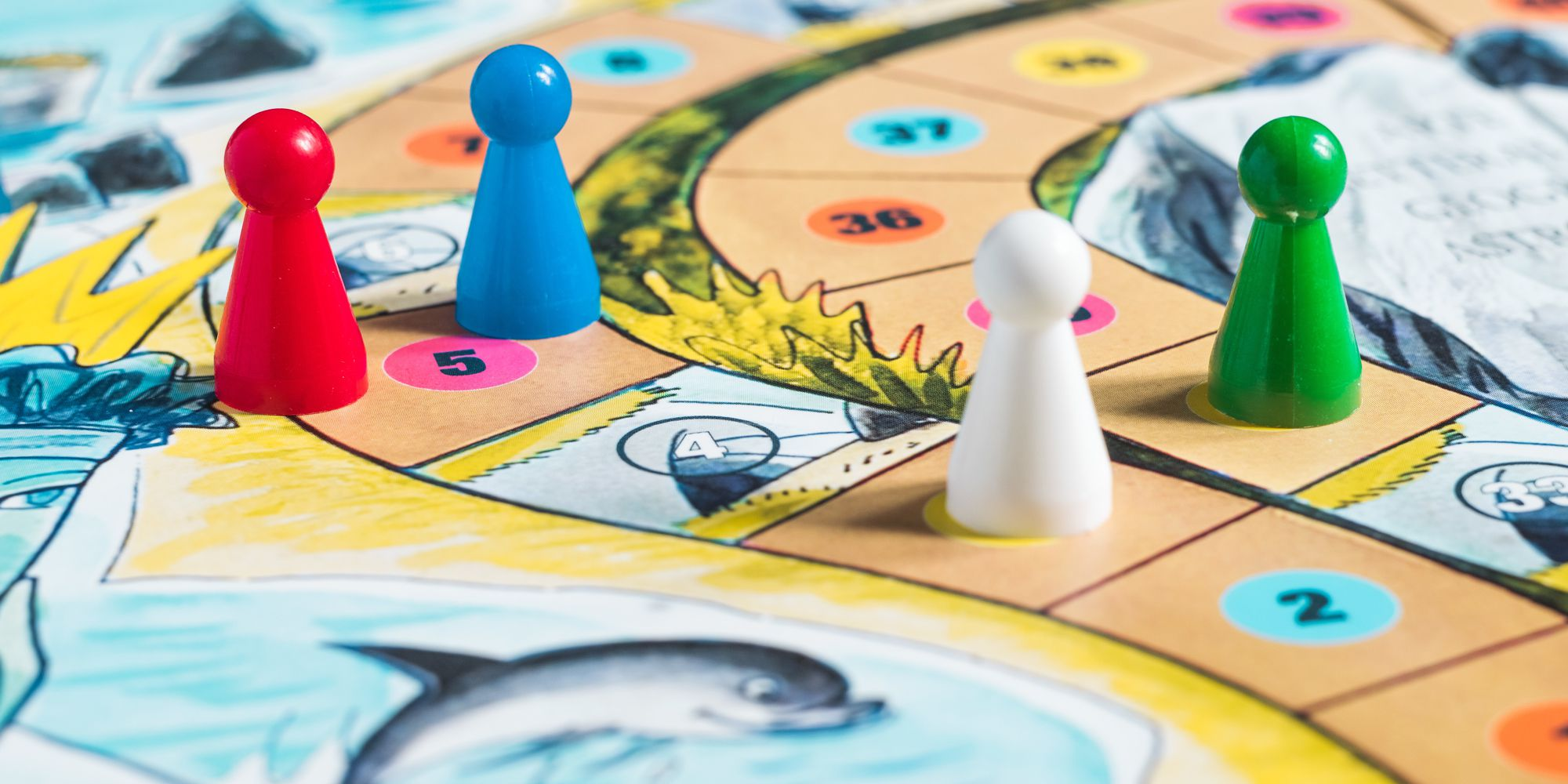 CARE GROUP SESSION
TODAY’S AGENDA
5 minutes
5 minutes
5 minutes
15 minutes
5 minutes
15 minutes
Opening Prayer
Board Game
Preparation
Each group has to decide on 15 topics that would be interesting to discuss in the TALK CARD.
Write down a topic on each card.
Each player has to have a CLIP to move.
Rules
Everyone start from the START spot (outside the box) and FINISH at the FINISH spot (outside the box)
Everyone rolls the dice 1 time in turn and move the clip according to the number of the dice.
Then, look at the board instructions: follow the instruction according to the box number your clip lands.
If you have to take a TALK CARD, talk about the topic on the card in 3-5 sentences.
The player who finishes first is the winner.  You have 10 minutes to play the game.
20
19
5
6
7
8
18
21
17
4
9
22
23
16
10
3
24
11
15
2
25
1
14
13
12
FINISH
START
21
22
4
5
6
7
23
20
24
3
8
19
18
25
9
2
17
10
1
FINISH
15
14
15
13
12
11
START
12
11
5
6
7
8
10
9
13
4
14
FINISH
25
15
3
16
24
2
19
17
20
21
22
18
23
1
START
7
6
1
2
3
5
4
8
START
9
22
23
25
24
10
FINISH
11
21
14
19
20
12
15
16
17
13
18
Instruction boxes
TALK CARD Topics